Current limit circuit block diagram
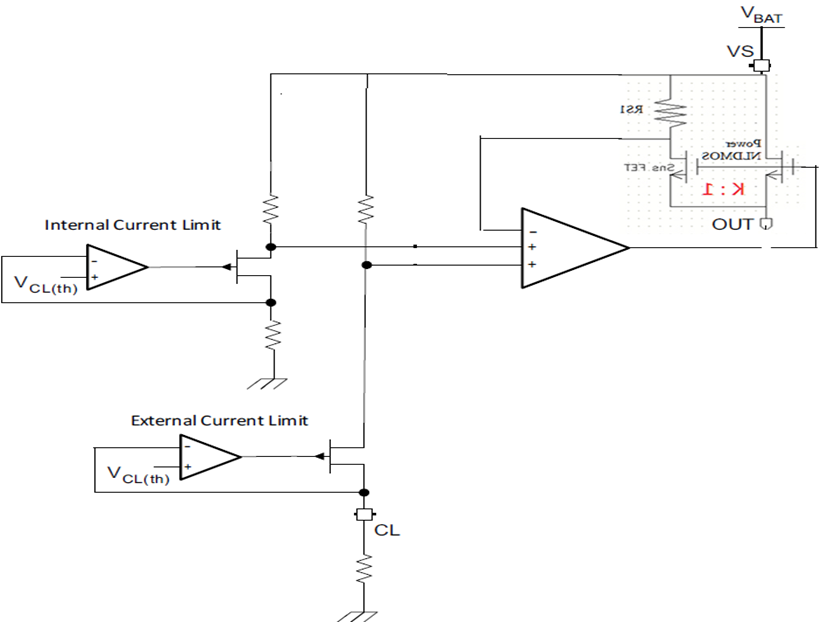 1